Detective InspectorHAMLETHeward Wilkinson
Detectives and Spies
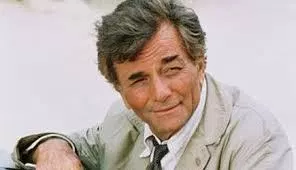 2
Detectives and Spies - and Post-Moderns
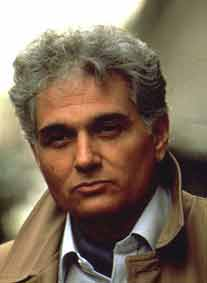 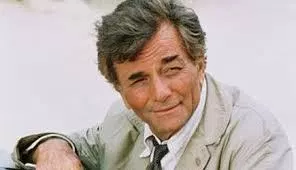 3
Agatha Christie
4
How I got here…
5
“Nemesis”
“Have it your own way Detective Inspector Marple.”
6
“Fatherland”
Alternate outcome World War II
7
“SS-GB”
Template for Harris’ Fatherland
8
Archetype of our time
Started with Hamlet
Investigation of purported crime of murder
Formal detective novels start in nineteenth century Poe, Collins, Dickens, etc.
9
“Emma”
Modern self-consciousness: What is going on in her own heart?
Follows clues
Mistakes
Convergence with ultimate solution
Solves the question
10
11
“Silver Blaze” – Sherlock Holmes
“The tragedy has been so uncommon, so complete and of such personal importance to so many people, that we are suffering from a plethora of surmise, conjecture, and hypothesis. The difficulty is to detach the framework of fact—of absolute undeniable fact—from the embellishments of theorists and reporters.” Hamlet?
“Is there any point to which you would wish to draw my attention?”
“To the curious incident of the dog in the night-time.”
“The dog did nothing in the night-time.”
“That was the curious incident,” remarked Sherlock Holmes. Absence: Motif of Post-Modernism
“And yet there were indications there, had they not been overlaid by other details which concealed their true import.” Post-Modernism
12
Post Modern Dimension
Philosophy and Literary Contexts

Literary Text AS Paradigm of Philosophy: we’ll come to Magritte  
Textual data at odds with main thrust; post-modernism as cognitive dissonance
Omissions - Deletions
Intrusions and Insertions into text
Subtitles and Manicules
13
Deconstruction
Jacques Derrida
Read texts with an ear to what runs counter to the intended sense of the text
Seeks out hidden dimension 
Harris’s disclaimer in Munich
14
15
Deconstruction
Magritte:
‘une pipe’ is an image, a mimesis, a walking shadow, a poor player, a replica, a Platonic universal
Post-Modernism emerges as a form of crypto-Platonism 
Seeks out hidden universal ineffable kenotic dimension 
At the centre of Hamlet and King Lear  https://shakespeareoxfordfellowship.org/wp-content/uploads/Wilkinson.Cordelia.pdf
16
Insertions and Deletions
17
Details inserted<iframe width="854" height="480" src="https://www.youtube.com/embed/VAyQ7hMKfpo" frameborder="0" allowfullscreen></iframe>
"The Shakespeare Birthplace Trust is all about bringing Shakespeare to life."
18
Details appropriated
19
Wider View
It is not at all irrelevant this has happened with Shakespeare of all people, subverting the commonsense view in the very act of defending it

 But we must also take the wider view
20
Jones and Freud
Psyche masks, merges
And substitutes
Fraudulent misleading censorships
Modern newspapers words blotted out 
Nowadays Freud might have said dreams are ‘Fake News’ (Orwell) but always containing at least cultural truth
And Jones, to the manner born, bowdlerises Freud, especially regarding Freud’s later Oxfordianism
21
Hamlet
1st Dimension: Psychological Realist drama - Assumption of Further Life beyond the ‘given’ text (but which?)
Ogburn:
“Because Hamlet was the one person his creator could put on paper, true to life, without fully comprehending him, - that person being himself, - he is real, with a real human being’s many-faceted nature, contradictions, loose ends, and ultimate unfathomability.”
22
Hamlet
Claudius and Gertrude John Updike
Zola, Proust, DH Lawrence, James Joyce
23
The Ghost in Hamlet
Realistic Kenneth Branagh performance
He had his beaver open
Full descriptions
“My father in his habit as he lived”
24
Hamlet’s Ghost
Ambiguity: Apparition of father has a double aspect
On one hand: Believe story it tells
Even Inserts one soliloquy for Claudius (but not heard by Hamlet) in which he reveals that he is the murderer 
The Ghost is totally egoistical, shows no concern for Hamlet’s situation
Eye for Eye classic revenge model - in line with the sagas and Q1 (partly)
Hamlet struggles with this; Hamlet as detective caught in ambiguity
Implausibility of revenge model is apparent
25
Revenge
Rene Girard: A Theatre of Envy
https://shakespeareoxfordfellowship.org/wp-content/uploads/Girard.Review.pdf
Hamlet’s preoccupation with revenge – implicitly not the best way to conduct human affairs
26
Revenge
Rene Girard
Hamlet’s preoccupation with difficulty of revenge – not an inhibition but actually the tacit realization that an eye for an eye is not the best way to conduct human affairs
Girard’s imagined dialogue with our bete noir Ernest Jones
“Let us imagine a contemporary Hamlet with his finger on the nuclear button. After 40 years of procrastination he has still not found the courage to push that button…. Hamlet is a sick man…. Like Polonius Ernest Jones is convinced Hamlet’s problems are strictly sexual.”
27
Measure for Measure
At probably about the same time Shakespeare is writing Measure for Measure
Acknowledgement of sin, but forgiveness of sin 
Forgiveness is essence
28
Revenge saga
Straightforward revenge saga in the sagas etc

But the Hero struggles with notion of revenge
In Shakespeare interplay between text and reality

Shakespeare as Hamlet inserts additional text in Gonzago, notifying us that he as author is playing the textual double agent here. A message from virtual reality.
29
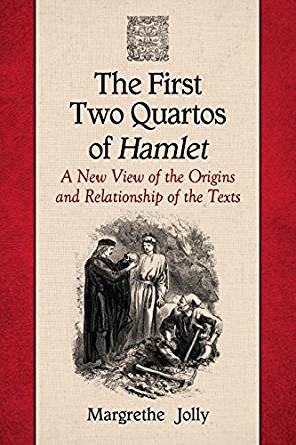 Insertions and Deletions
1576
French Source
1603
First Quarto
1604-5
Second Quarto
31
Revenge saga
Shakespeare inserts additional material in Gonzago
Hamlet inserts something 
Author and character double up, the post-modern loop
Claudius does leave the room, but why?
‘I’ll take the Ghost’s word for £1000’; why?
33
Cognitive dissonance
The Second Dimension
Dips in and out of the real world
Hamlet prototype of Absurdist and Experimental Theatre
Pirandello's Six Characters in Search of an Author
Even Charlotte Bronte speaks as Author-Character: ‘Reader, I married him!’
34
35
Application: Hamlet
36
37
Two Insertions and Deletions
38
Play within a Play
39
Fortinbras
This is the imposthume of much wealth and peace
40
41
Hamlet’s Delay
A.C. Bradley
Even though Hamlet considers killing Claudius his moral duty, “in the depths of his nature, and unknown to himself, there was a moral repulsion to the deed.” 
And Bradley goes so far as to view Hamlet as the prototype of a genius
42
So finally the piece de resistance

‘How all occasions do inform against me, And spur my dull revenge’
Hamlet's Soliloquy (4.4.35-69)
43
Interlopers and Cuckoo Eggs
Story can go on without this scene; deleted by Jonson in First Folio 
Oxford Shakespeare Wells and Taylor places it in a footnote 
Irrelevant to story: Far from irrelevant to point of the play
Subverts honor killing and honor revenge
Nihilistic Futility and deconstruction of motivational systems
Omission is further instance of how Hamlet draws us in to its Insertions and Deletions and the whole mystery of the text.
44
[Speaker Notes: Peculiarity of Hamlet is that it functions like a ghost for us
Huanted writer after writer after writer about it T.S. Eliot, Montaigne we would have to know things that Shekespepeae did nto know about himself
Repudiated in an earlier
One more eampe 
A.C. Bradley theory that Hamlet was a melancholic brave and bold sudden action but can’t manage concerted action planned and developed over a long period of time.
Lose interest that we have solution
Interest is that we don’t have the solution
Bradley says Hamlet is the only character in Shakespeare tol whom we can attribute tgenius
At that moment he buys into the crossover between the autor and the character
Ofordians are quete happy with that dimension
Th eplay ov Hamlet also creates a deconsturcionve process which breadks down thae confliec  etween autor and hes work
Now characteristic of all modern literature
In the novelws of rovert harris
Uses documented materia.. 
Oscillation
Built out of historic world
Post Modern literature]
45
THANK YOU !Heward Wilkinson
http://hewardwilkinson.co.uk/writings
hewardwilkinson@gmail.com
http://www.shakespeareoxfordfellowship.org/wp-content/uploads/Wilkinson.Cordelia.pdf